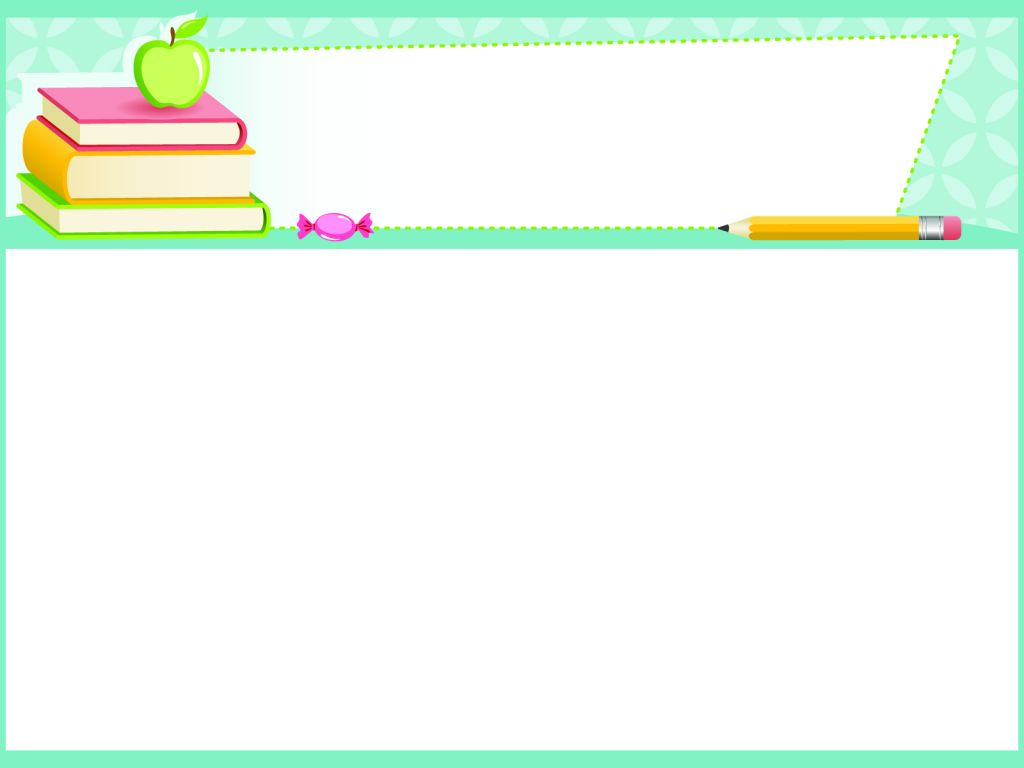 TRƯỜNG TIỂU HỌC ĐẠI ĐỒNG
CHÀO MỪNG CÁC EM HỌC SINH ĐẾN VỚI  
MÔN: TIN HỌC LỚP 4
Giáo viên:
Năm học: 2024 - 2025
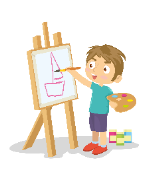 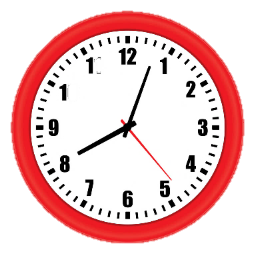 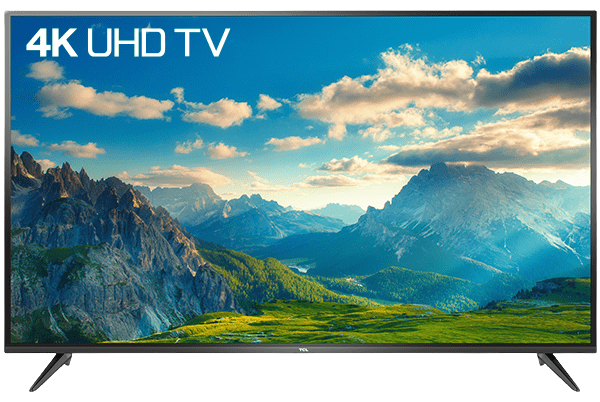 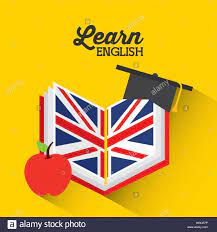 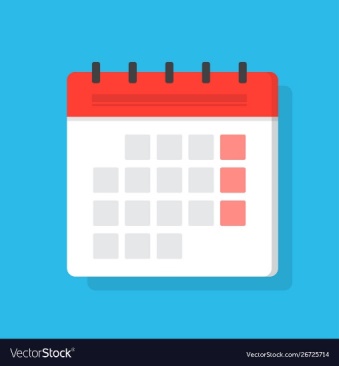 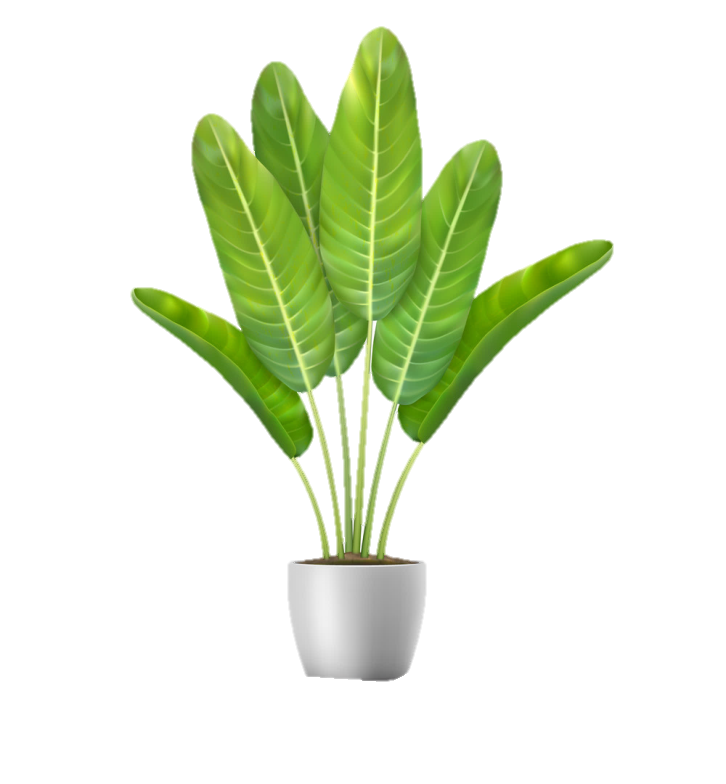 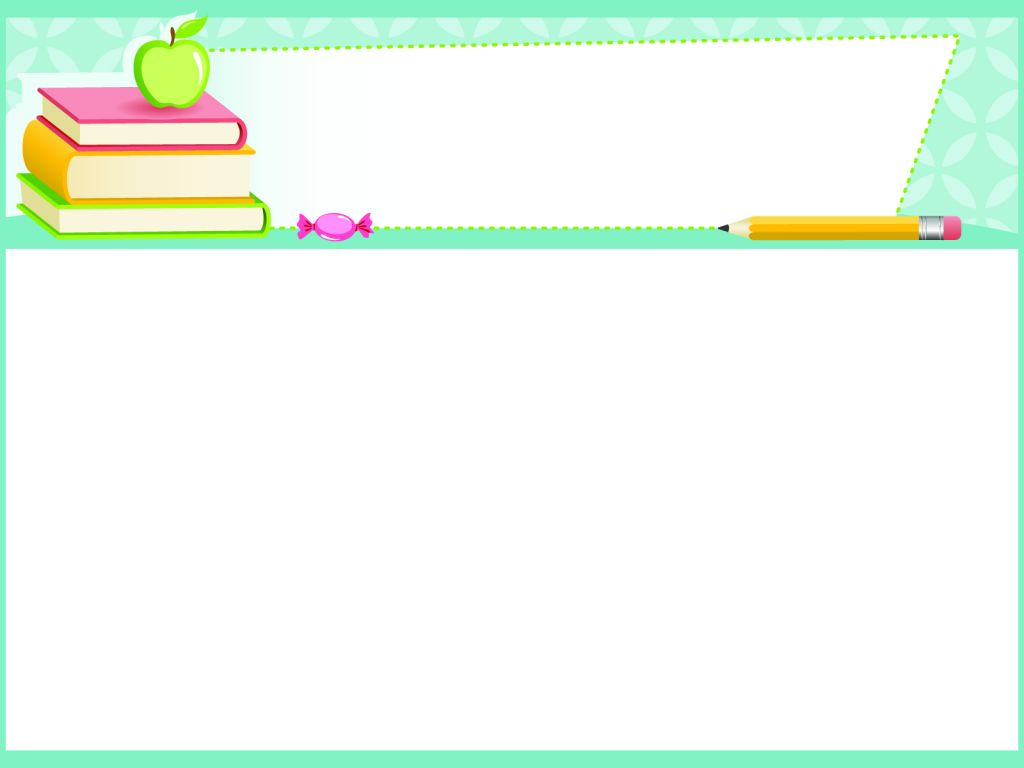 Tin học
CHỦ ĐỀ 1:
MÁY TÍNH VÀ EM
Bài 2: Gõ bàn phím đúng cách (tiết 1)
Bài 2: Gõ bàn phím đúng cách (tiết 1)
Sau bài này em sẽ:
MỤC TIÊU
- Giải thích được lợi ích của việc gõ bàn phím đúng cách
- Biết vị trí đặt các ngón tay khi gõ hàng phím số và thực hiệnđược thao tác gõ đúng cách.
-  Gõ được đúng cách một đoạn văn bản ngắn khoảng 50 từ
Bài 2: Gõ bàn phím đúng cách (tiết 1)
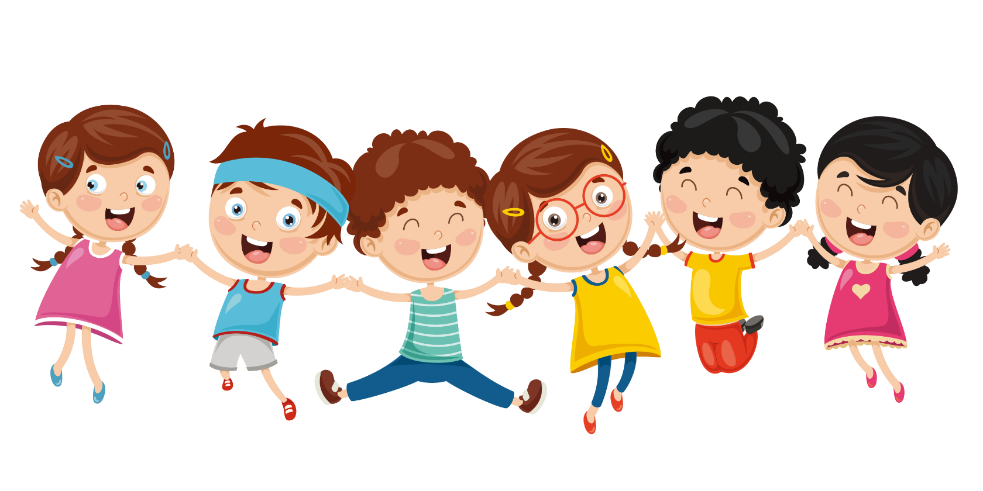 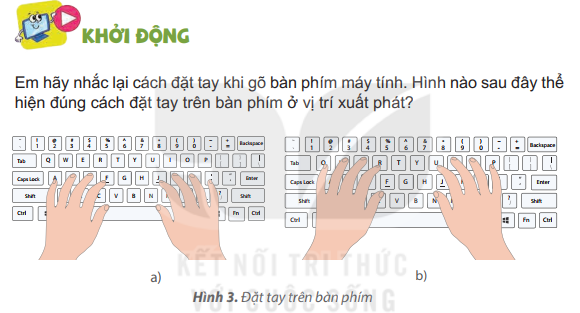 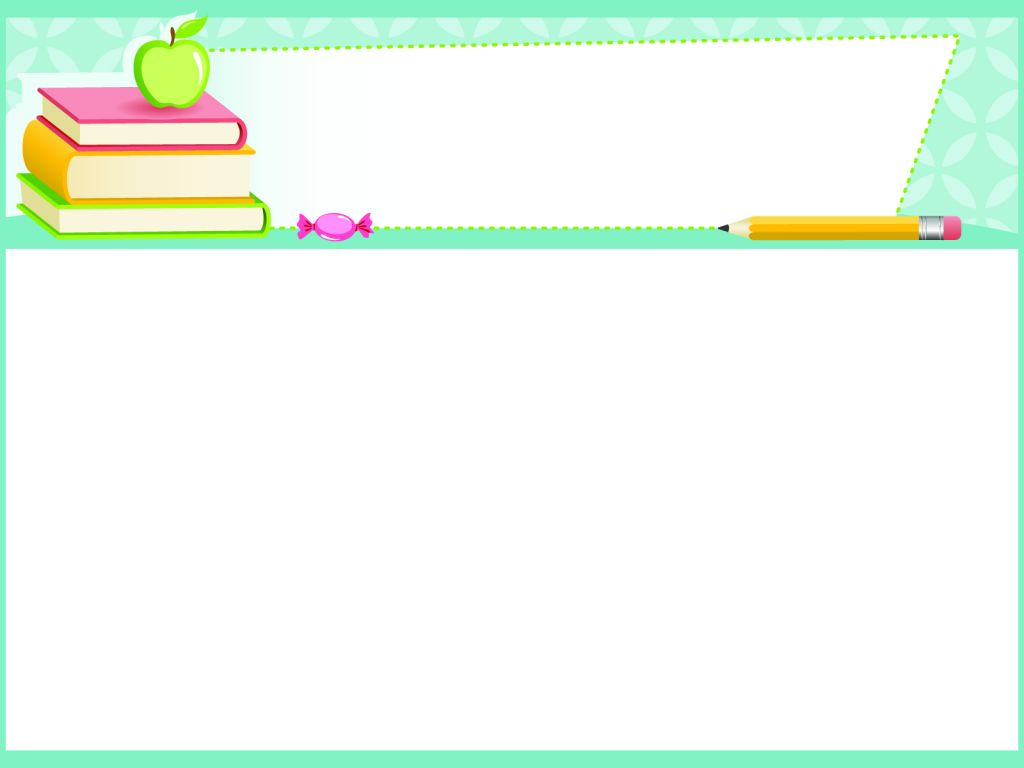 Bài 2: Gõ bàn phím đúng cách (tiết 1)
Cách đặt tay khi gõ bàn phím máy tính:
Bàn tay trái
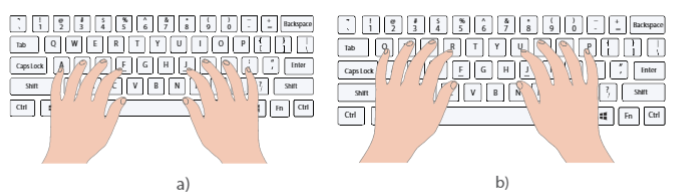 Bàn tay phải
Hình a thể hiện đúng
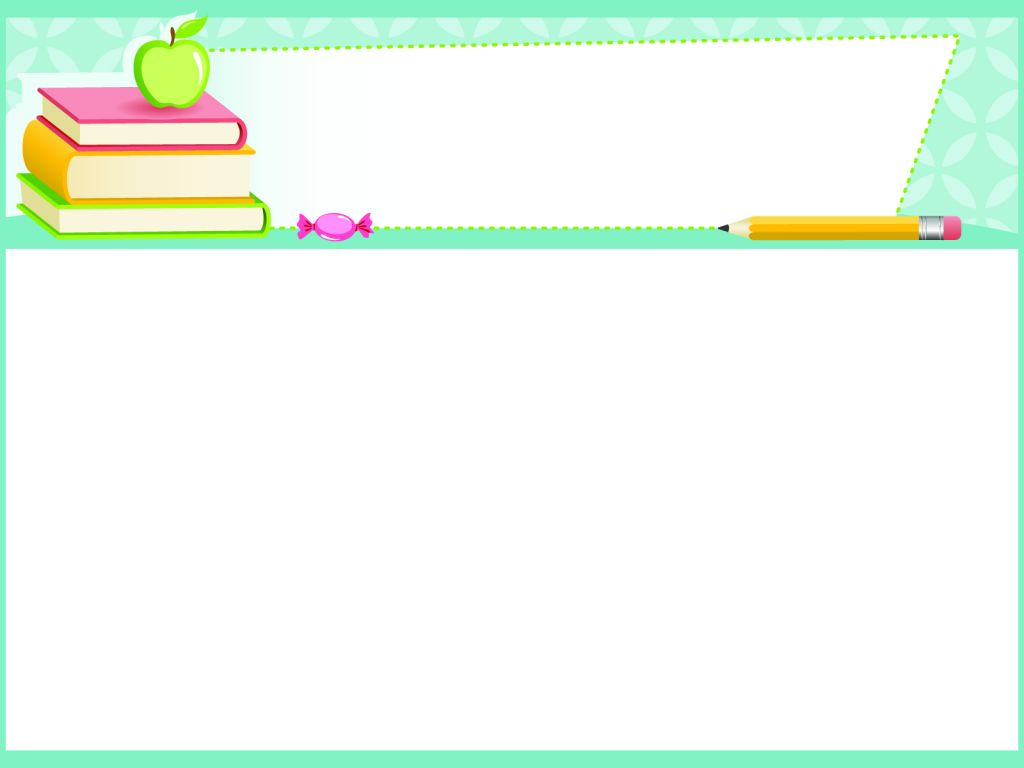 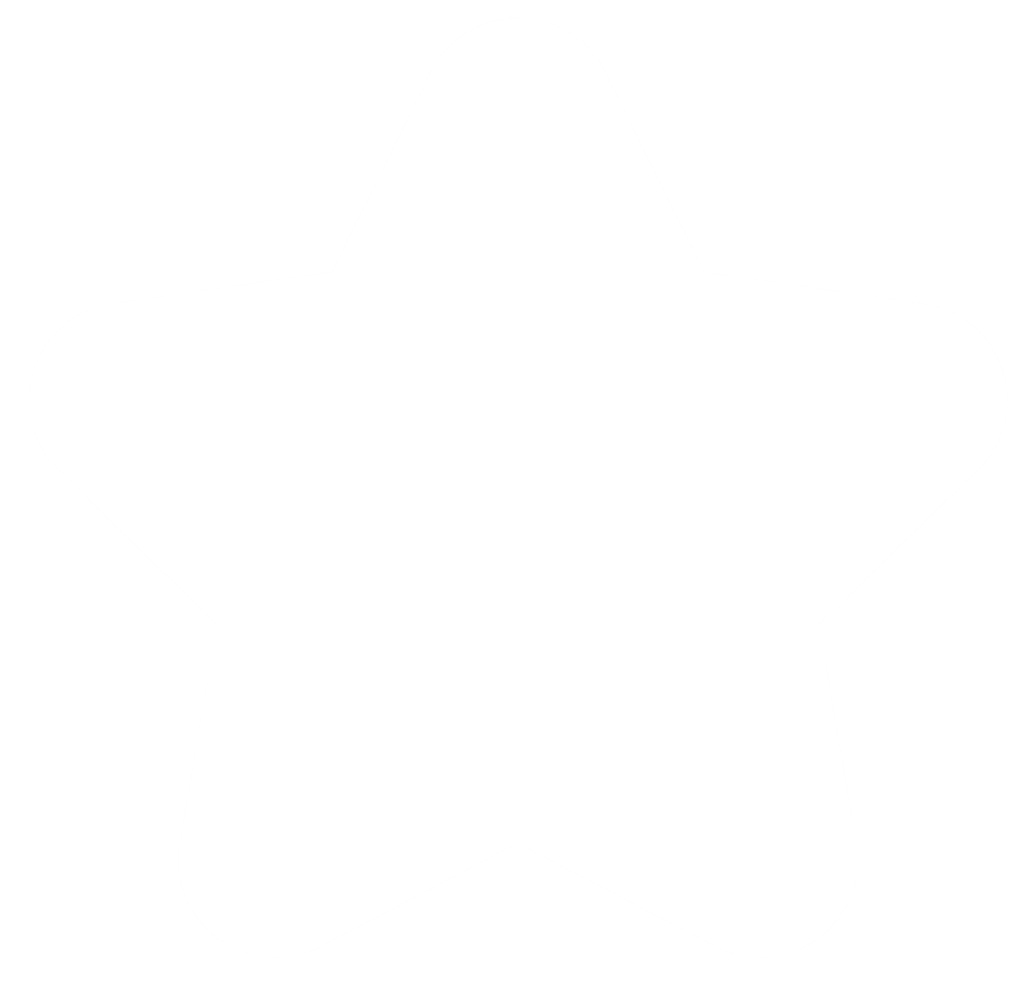 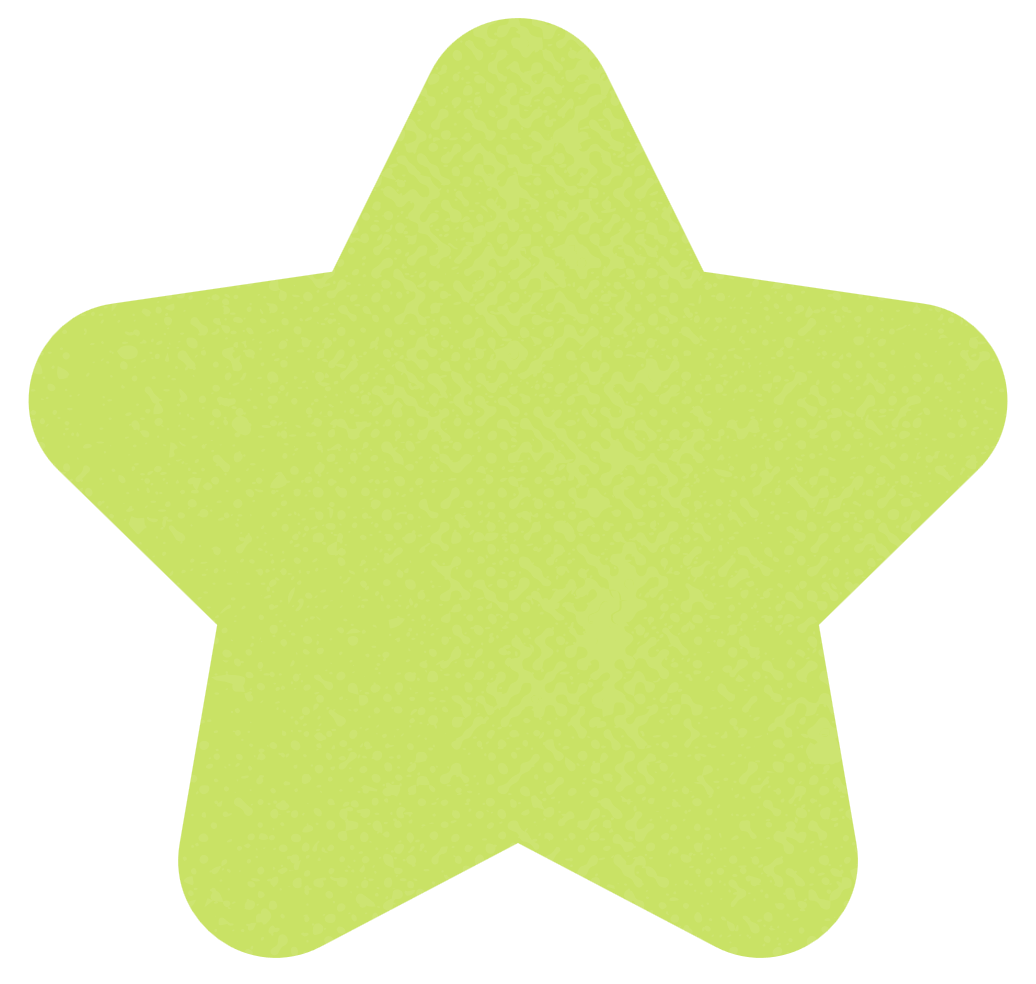 1
Gõ thế nào cho đúng
Bài 2: Gõ bàn phím đúng cách (tiết 1)
HOẠT ĐỘNG
Khi luyện tập gõ bàn phím máy tính, Khoa chỉ dùng ngón tay trỏ của hai bàn tay để gõ các kí tự. Theo cách gõ đó bạn Khoa sẽ gặp phải điều gì?
1. Gõ bàn phím đúng cách
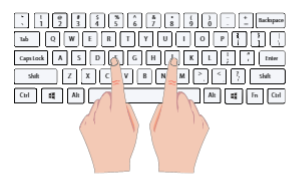 Hình 4: Cách gõ phím của Khoa
Khoa sẽ gặp phải tình trạng:
Gõ chậm, tốn thời gian.
Mỏi cổ, đau mắt.
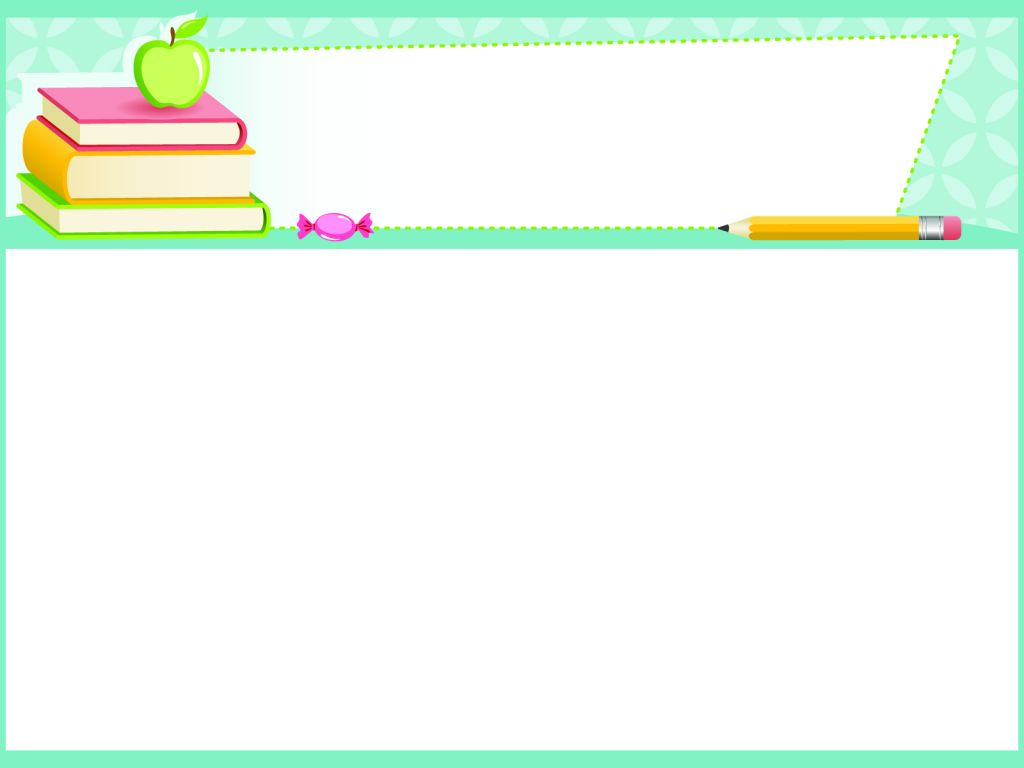 Bài 2: Gõ bàn phím đúng cách (tiết 1)
a) Lợi ích của việc gõ bàn phím đúng cách
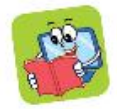 Gõ bàn phím đúng cách sẽ giúp em gõ nhanh và chính xác hơn, nhờ vậy em tiết kiệm thời gian và công sức. Khi luyện tập thường xuyên và gõ được đúng cách, em cũng không phải nhìn vào bàn phím và màn hình nhiều nên không bị mỏi mắt, mỏi cổ. Điều này giúp em bảo vệ sức khoẻ của mình.
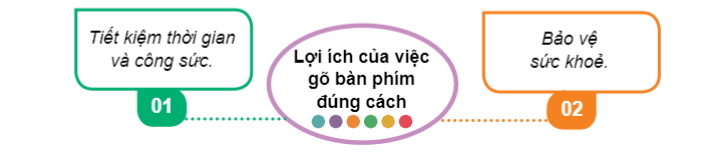 Hình 5: Lợi ích của việc gõ bàn phím đúng cách
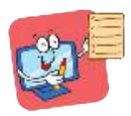 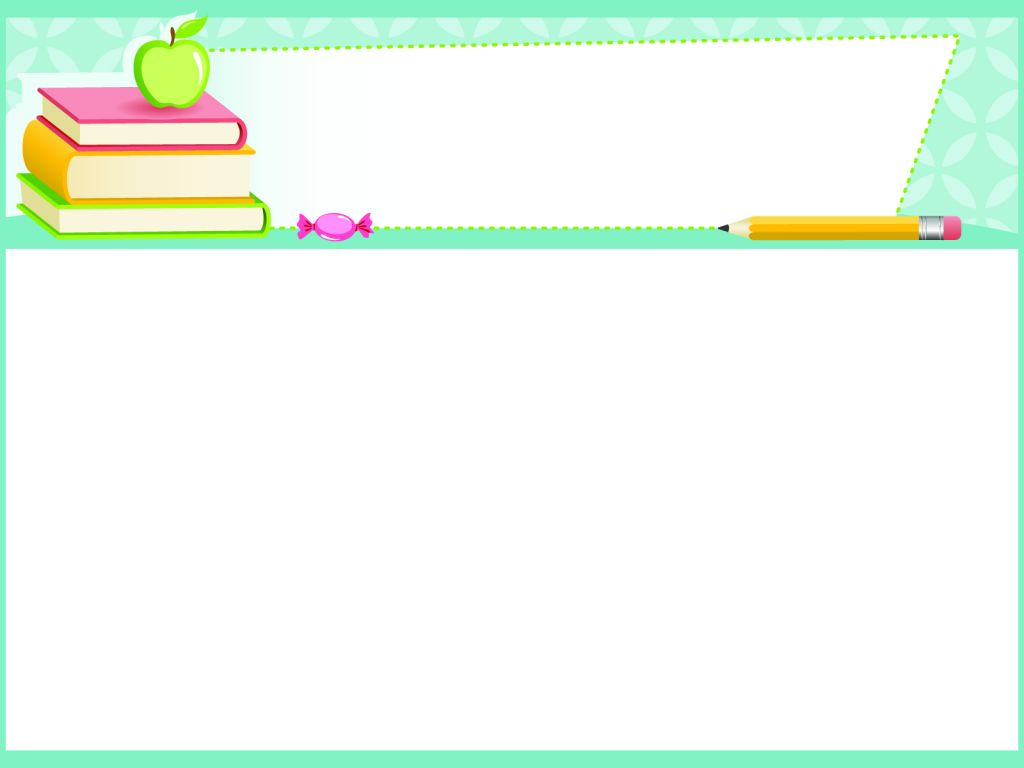 Khi gõ bàn phím đúng cách, em sẽ tiết kiệm được thời gian và bảo vệ sức khoẻ.
Bài 2: Gõ bàn phím đúng cách (tiết 1)
b) Cách gõ các phím trên hàng phím số
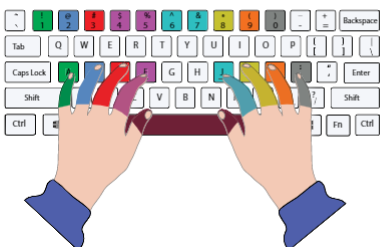 Khi gõ phím số, các ngón tay của em từ vị trí xuất phát trên hàng phím cơ sở vươn đến gõ phím số. Sau khi gõ xong, đưa các ngón tay trở về vị trí xuất phát. Hình 6 minh hoạ các ngón tay tương ứng phụ trách gõ các phím số.
Hình 6: Các ngón tay phụ trách tương ứng cùng màu với các phím số
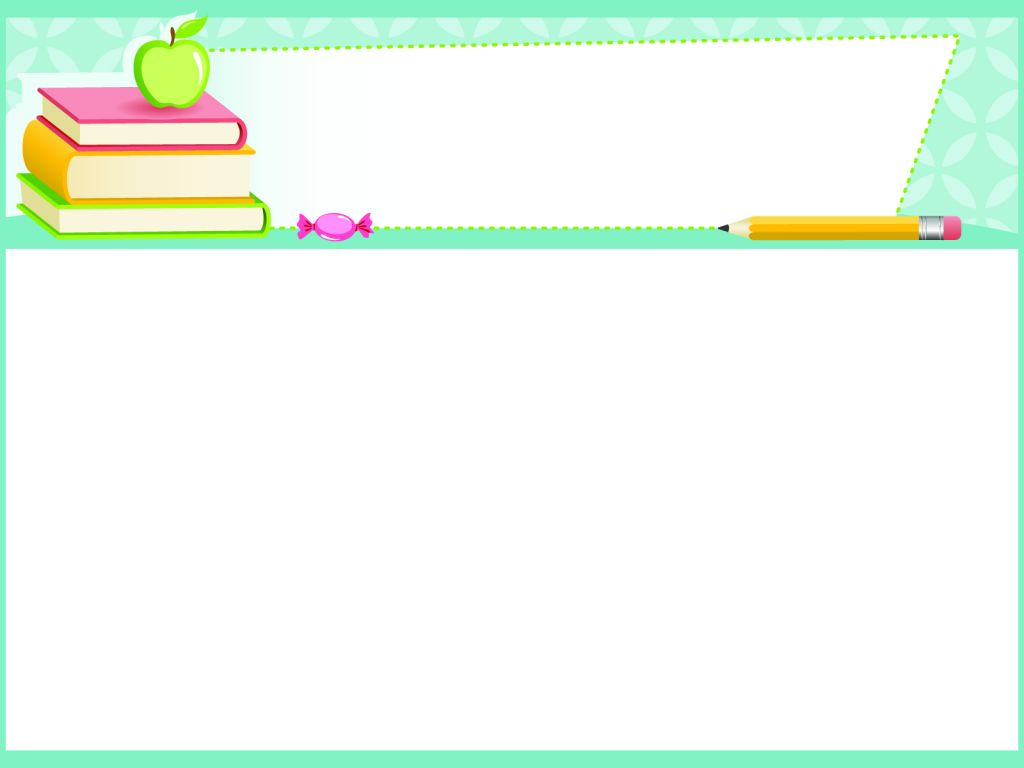 Bài 2: Gõ bàn phím đúng cách (tiết 1)
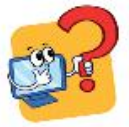 1) Luyện tập thường xuyên và gõ bàn phím đúng cách sẽ giúp em?
A. Gõ nhanh , chính xác và không cần nhìn bàn phím.
B. Giữ bàn phím sạch sẽ và không cần nhìn bàn phím.
C. Gõ nhanh, chính xác và giữ bàn phím sạch sẽ.
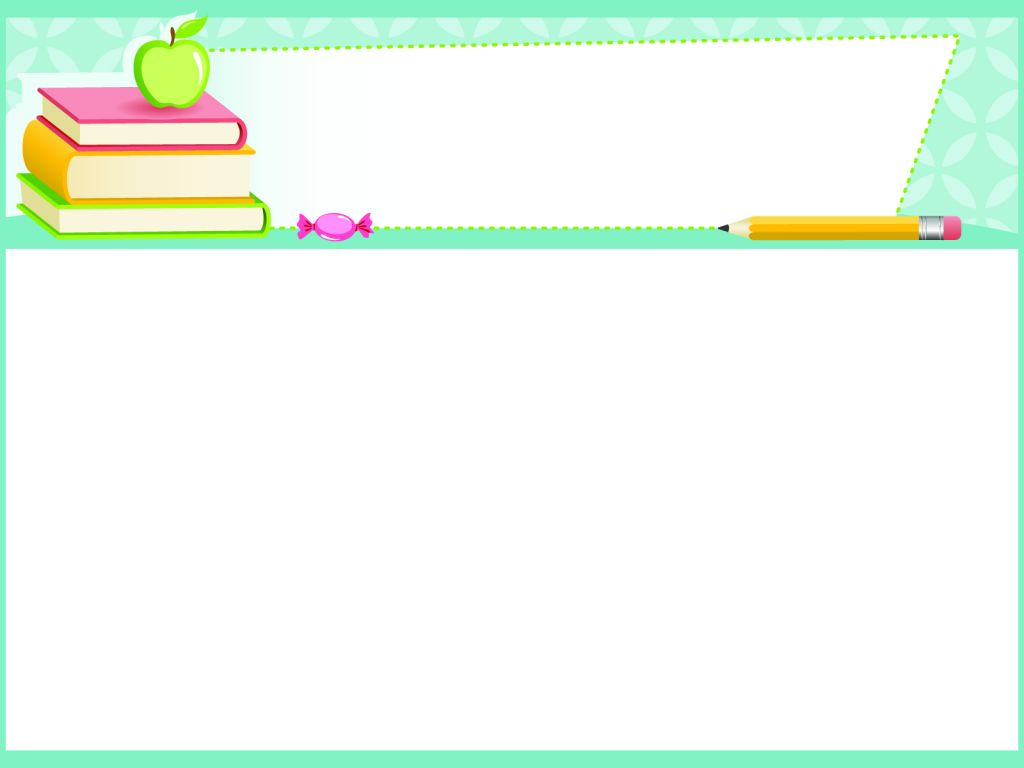 Bài 2: Gõ bàn phím đúng cách (tiết 1)
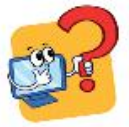 2) Em đặt ngón tay như thế nào sau khi gõ xong một phím trên hàng phím số ?
A. Di chuyển ngón tay về vị trí xuất phát.
B. Giữ nguyên ngón tay trên hàng phím số.
C. Di chuyển ngón tay về hàng phím trên.
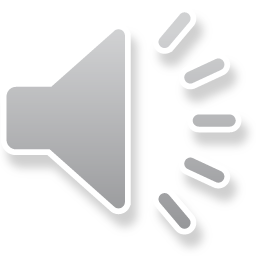 VÒNG QUAY 
MAY MẮN
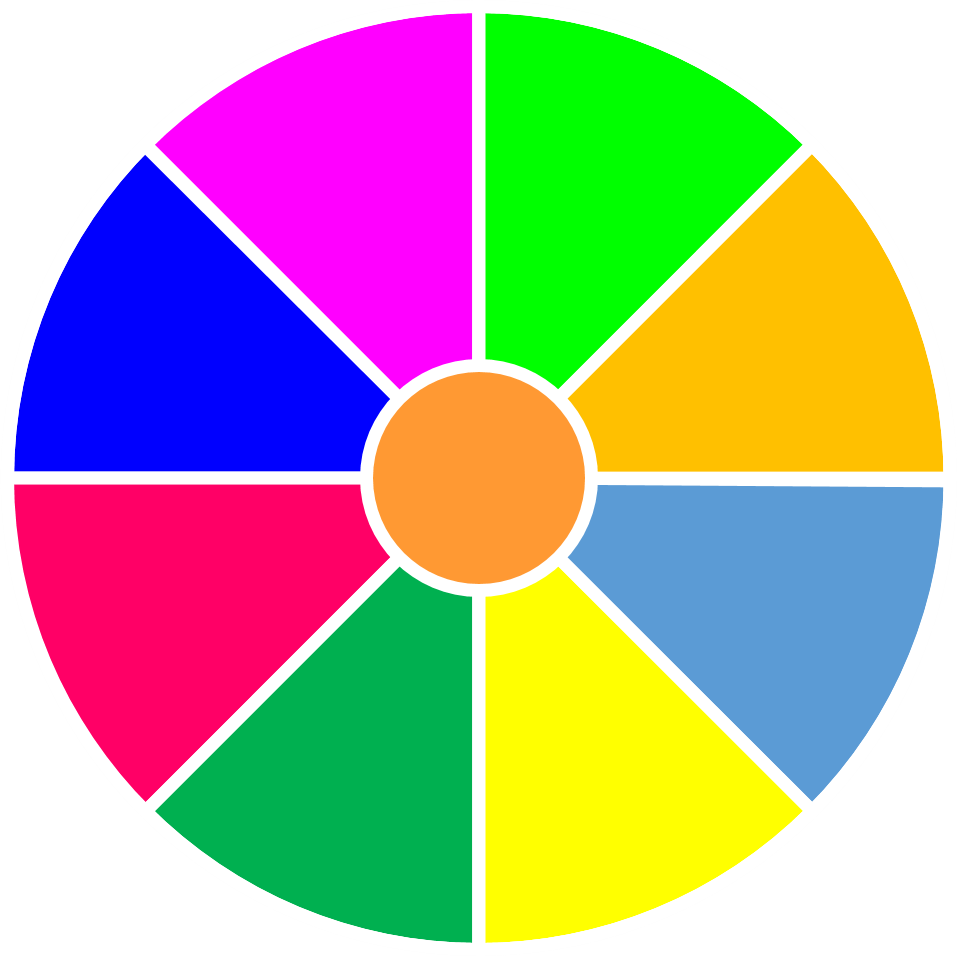 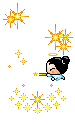 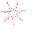 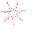 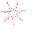 20
30
40
1
2
3
10
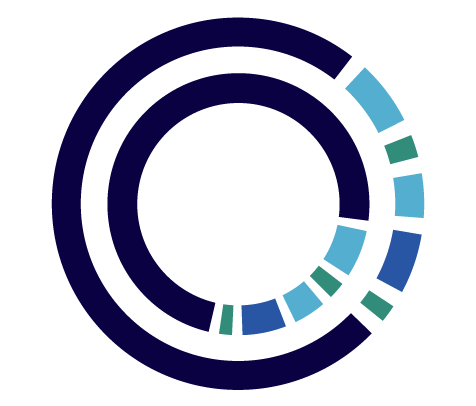 50
80
4
5
6
60
70
QUAY
CÂU HỎI 1: Luyện tập thường xuyên và gõ bàn phím 
đúng cách sẽ giúp em?
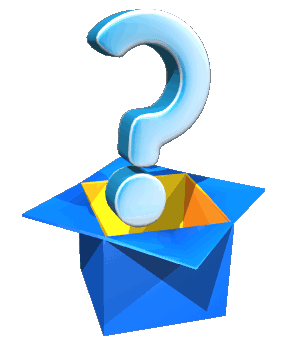 A. Gõ nhanh , chính xác và không cần nhìn bàn phím
C. Gõ nhanh, chính xác và giữ bàn phím sạch sẽ
D. Gõ nhanh, không chính xác
B. Giữ bàn phím sạch sẽ và không cần nhìn bàn phím
QUAY VỀ
CÂU HỎI 2: Em đặt ngón tay như thế nào sau khi gõ xong một phím trên hàng phím số ?
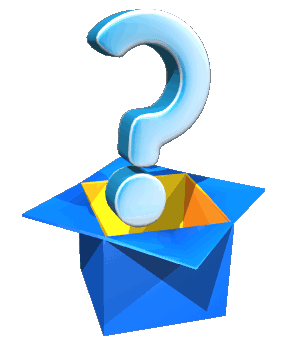 C. Di chuyển ngón tay về hàng phím trên
A. Di chuyển ngón tay về vị trí xuất phát
B. Giữ nguyên ngón tay trên hàng phím số
D. Di chuyển ngón tay về hàng phím dưới
QUAY VỀ
CÂU HỎI 3: Khi đặt tay trên bàn phím, ngón tay
     út trái đặt vào phím nào ở hàng phím cơ sở?
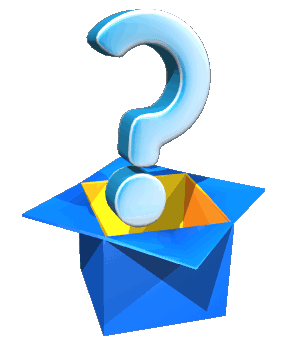 A. Phím  Z
C. Phím Q
D. Phím S
B. Phím A
QUAY VỀ
CÂU HỎI 4: Khi đặt tay trên bàn phím, ngón tay giữa phải đặt vào phím nào ở hàng phím cơ sở?
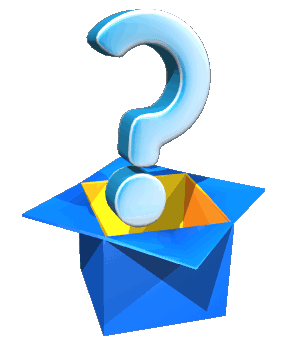 A. Phím F
C. Phím L
D. Phím K
B. Phím A
QUAY VỀ
CÂU HỎI 5: Ngón tay áp út trái gõ phím nào 
                       ở hàng phím số?
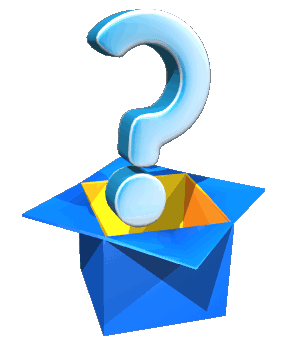 C. Phím số 2
A. Phím số 1
D. Phím số 4
B. Phím số 3
QUAY VỀ
CÂU HỎI 5: Ngón tay giữa trái gõ phím nào 
                       ở hàng phím trên?
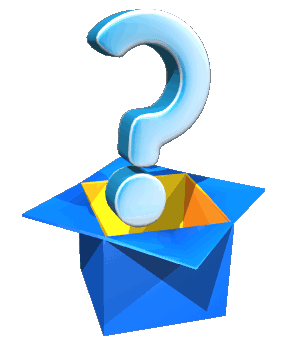 C. Phím chữ R
A. Phím chữ E
D. Phím chữ T
B. Phím chữ W
QUAY VỀ
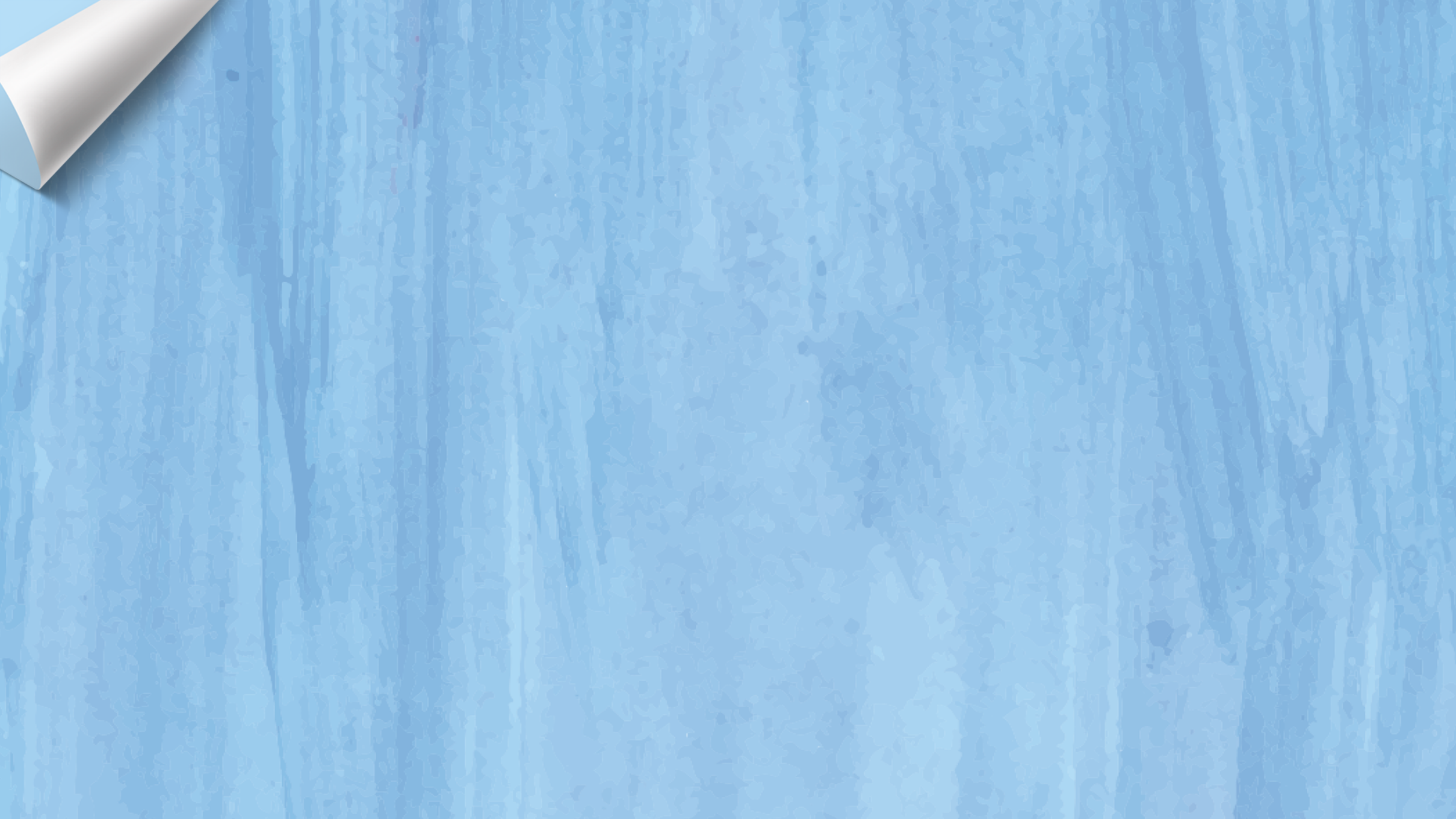 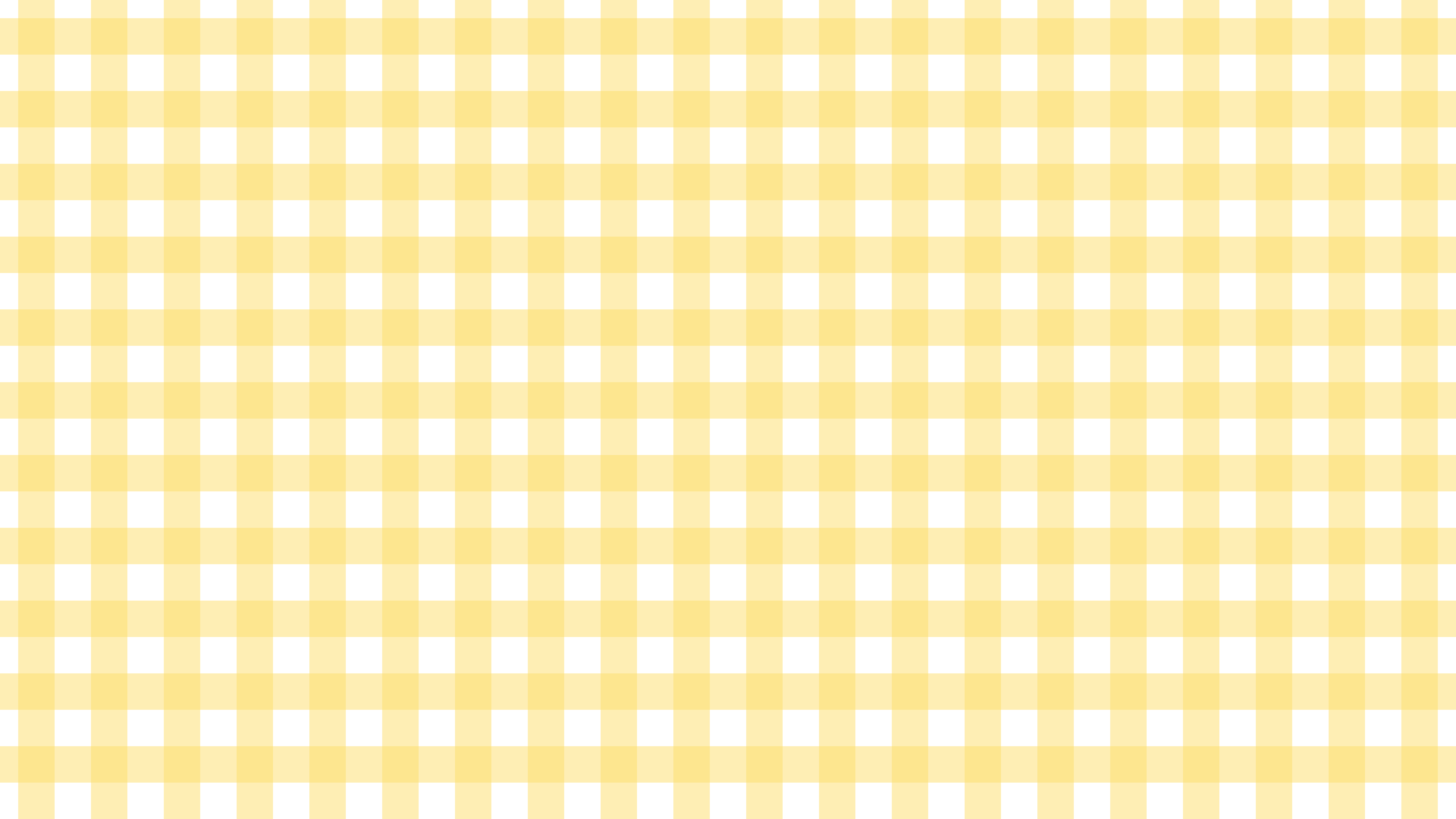 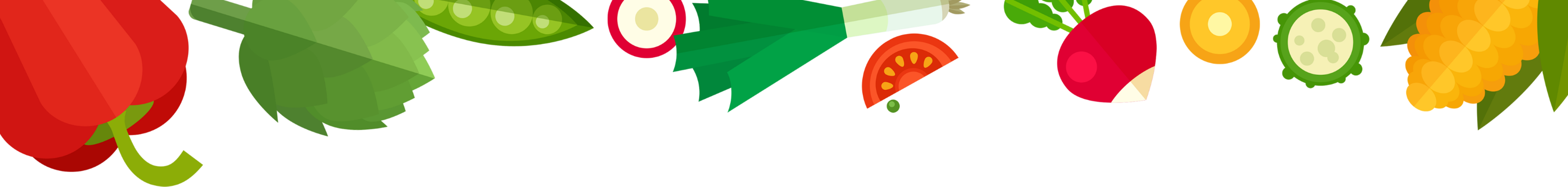 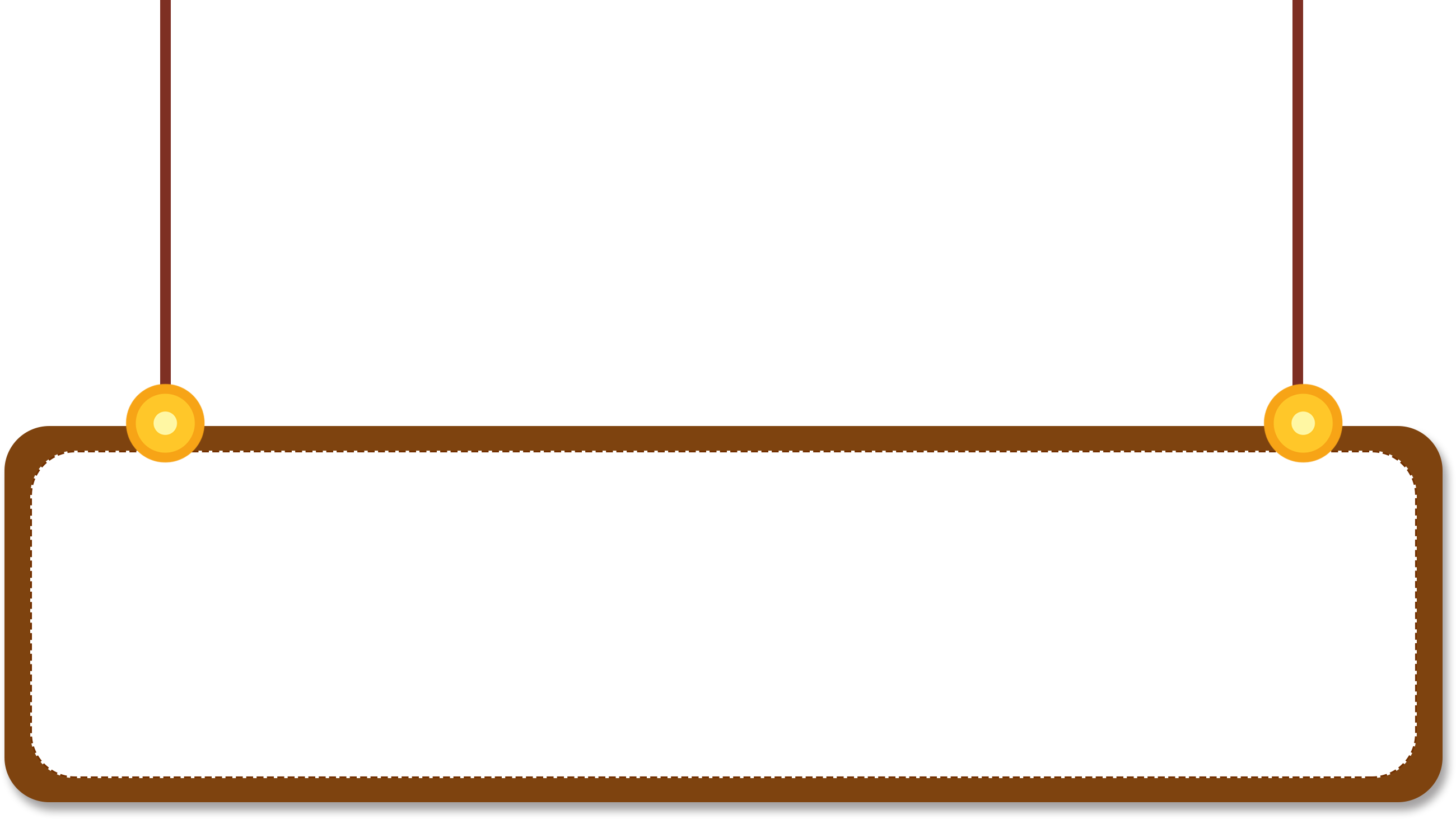 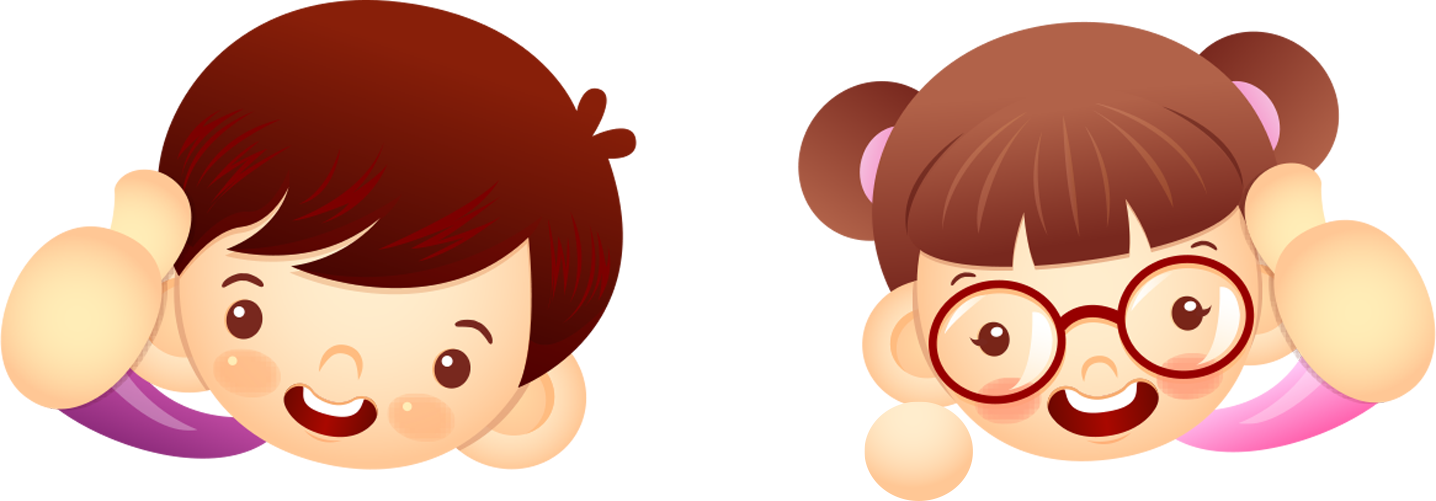 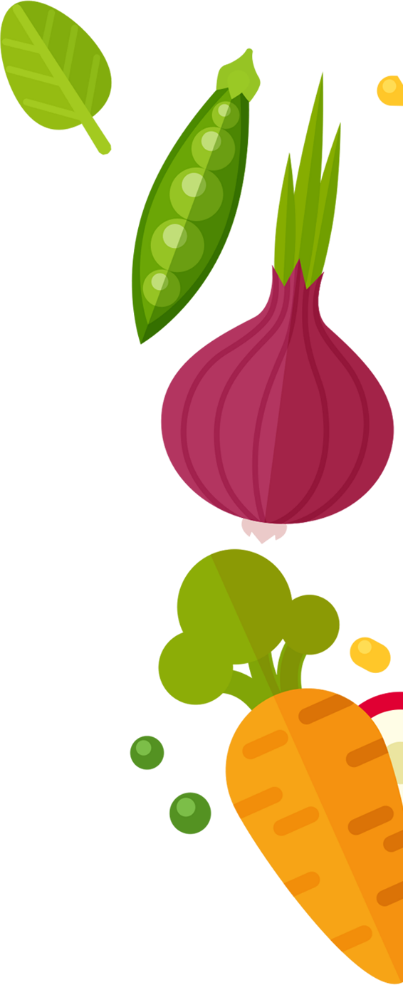 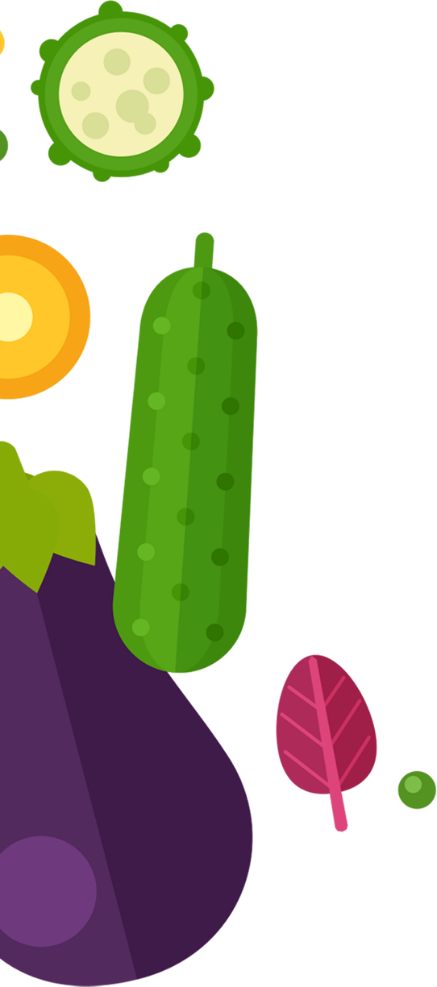 Chúc mừng các em!
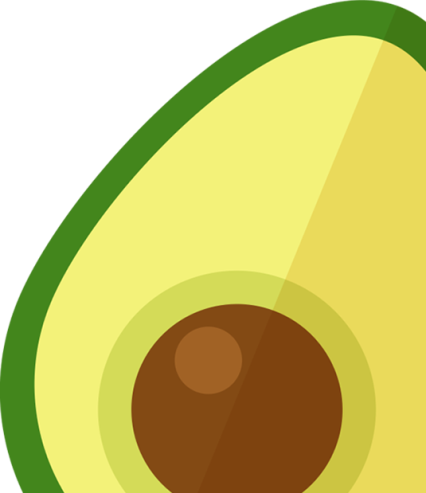 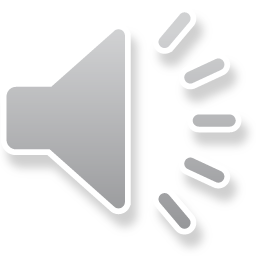 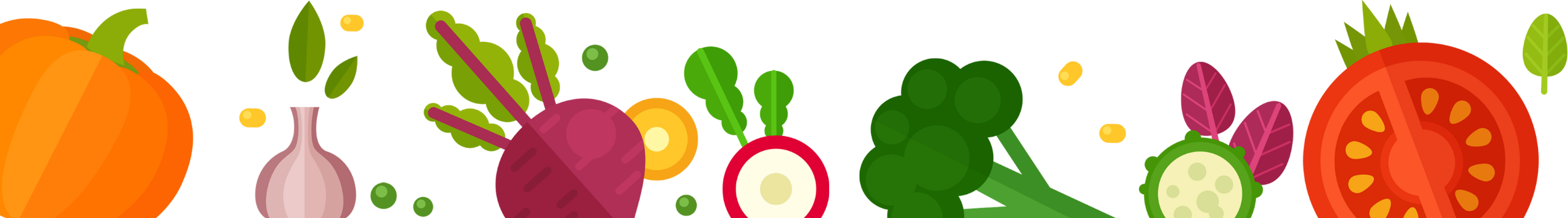 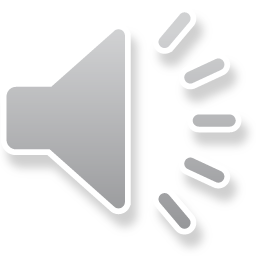 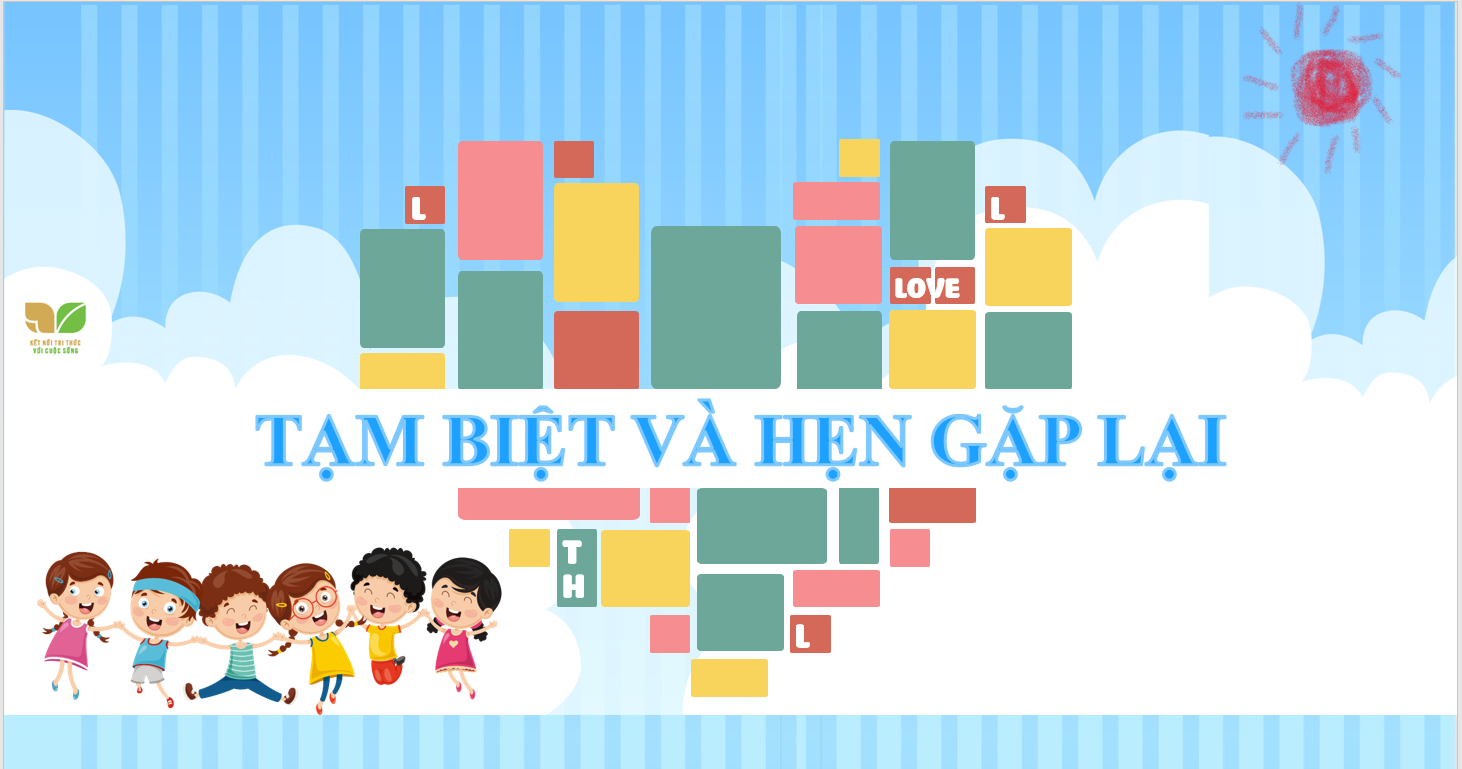